Household Financial Management
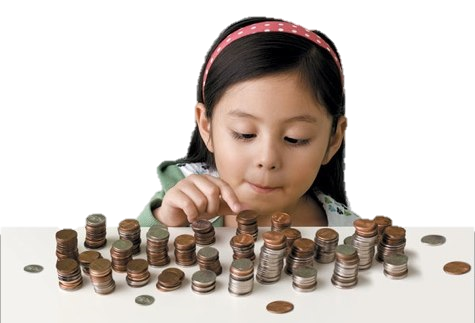 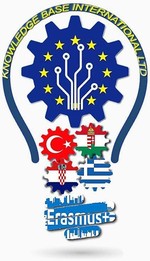 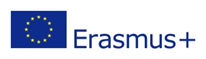 Why is financial management important?
we don't have the money we want
we have to think about what to buy
it would be important to allocate our money to reserve.
parents teach it to their children as well,
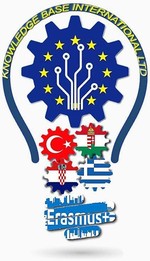 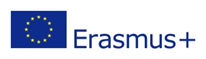 Budget
Financial plan
Revenue and expenditure for the future
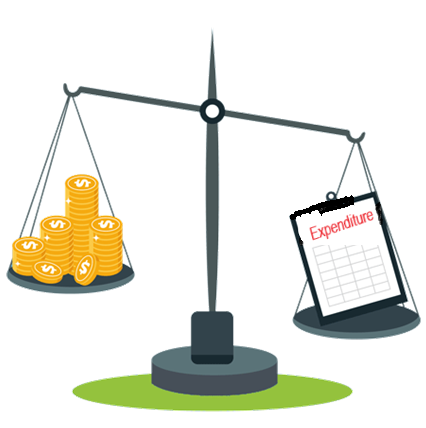 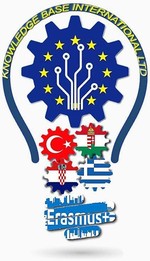 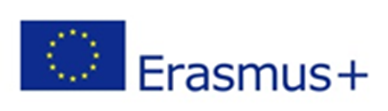 Easy to make
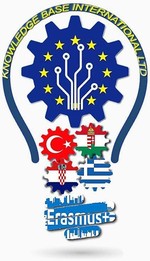 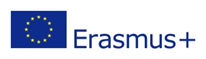 Revenues
Expenditures
Thank you for your attention!
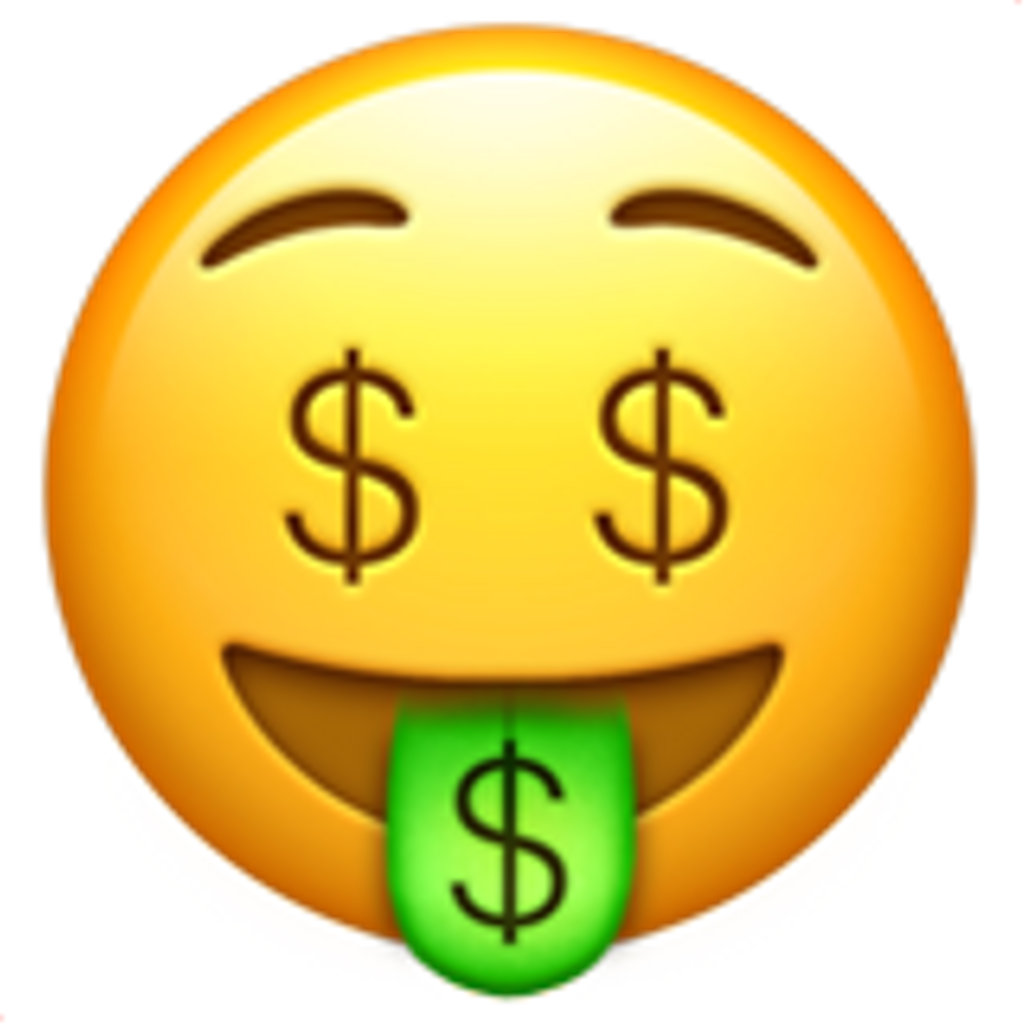 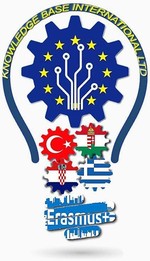 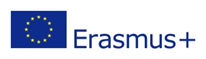